Basic Income
& Disability
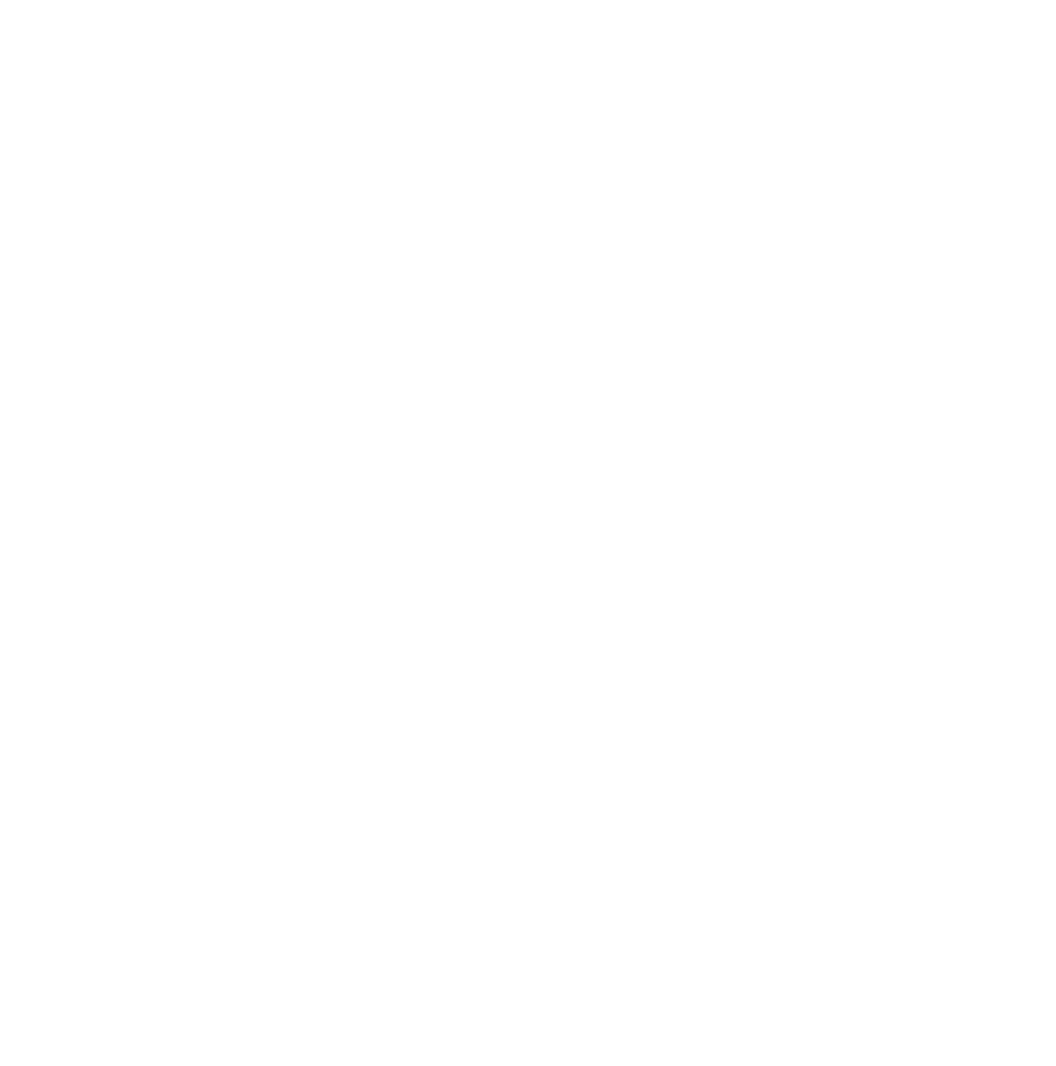 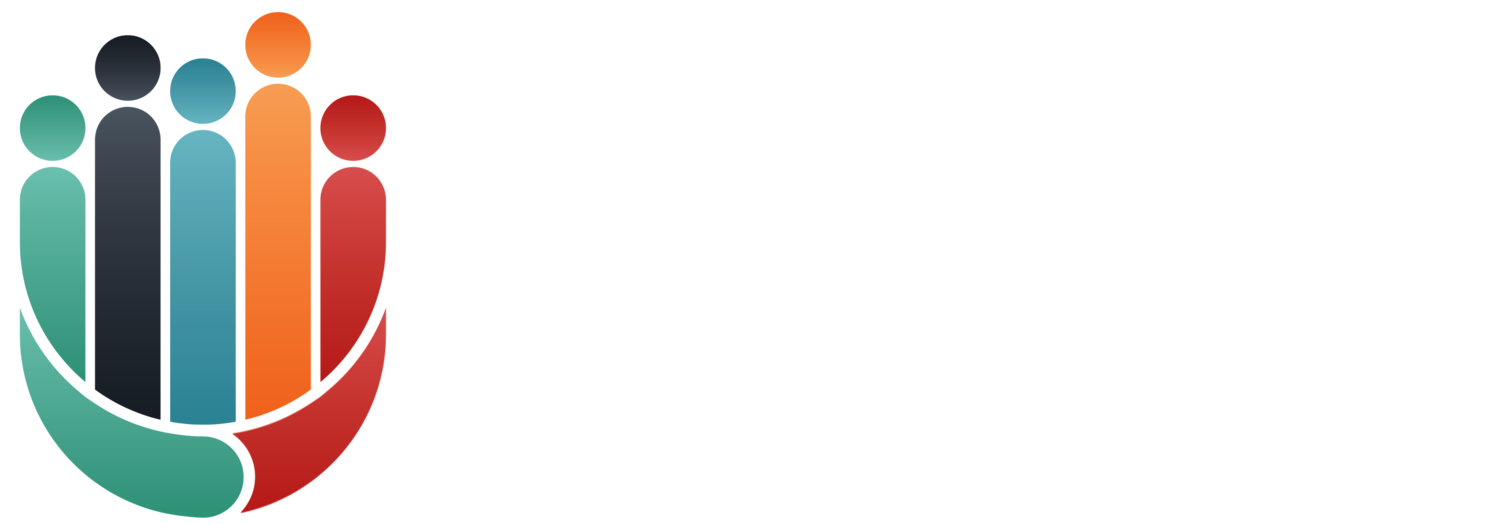 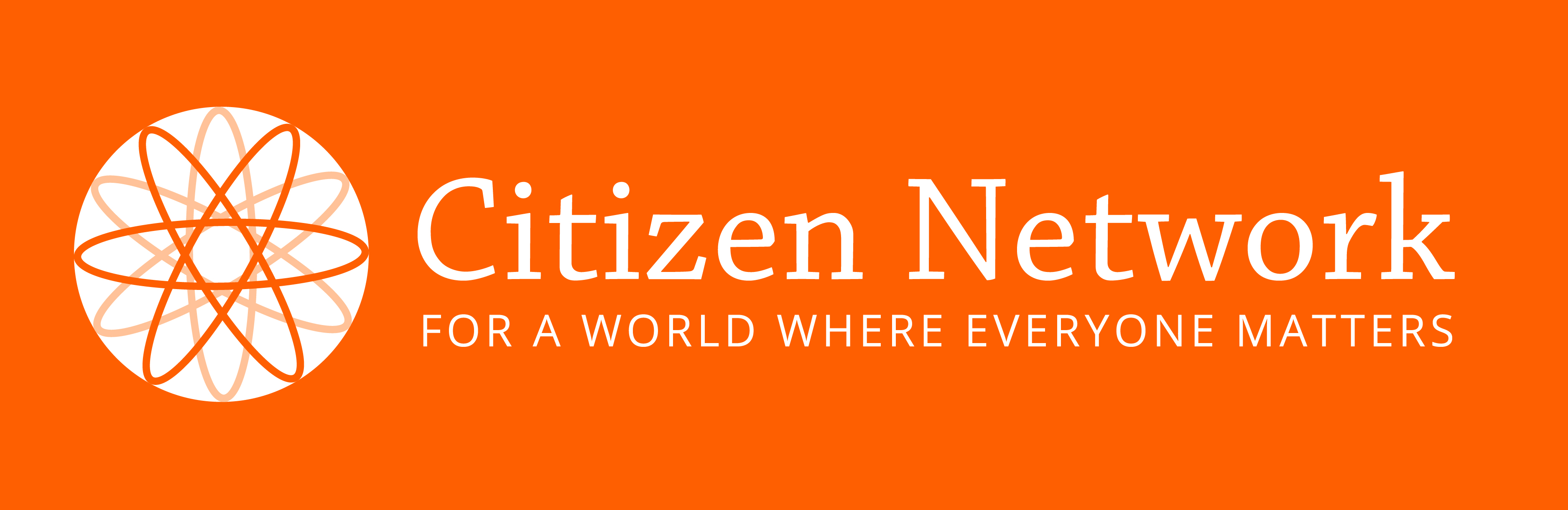 https://youtu.be/tnbdpM5aPLA
Basic Income is not yet a full reality anywhere…



…it is an idea.
Many countries have an income support system…


…benefits, tax credits, pensions, welfare etc.
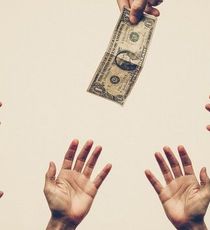 But these are not very generous…
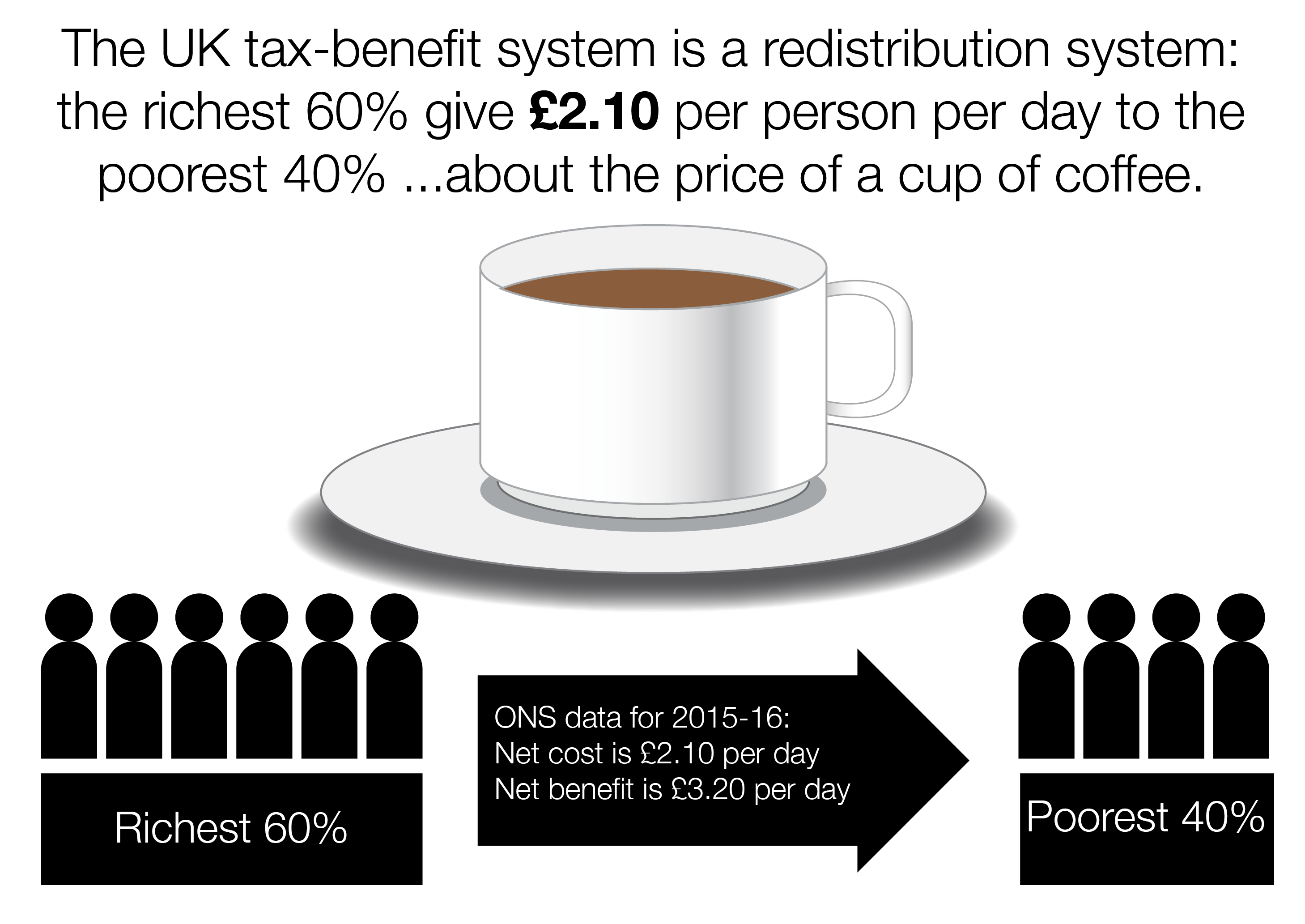 In many places you ONLY get benefits

1. if you have no savings and pay most of your earnings to the government
2. if no one in your family has a job or savings

3. if you look for work in the way the government tells you
This means people who are poor
tend to stay poor
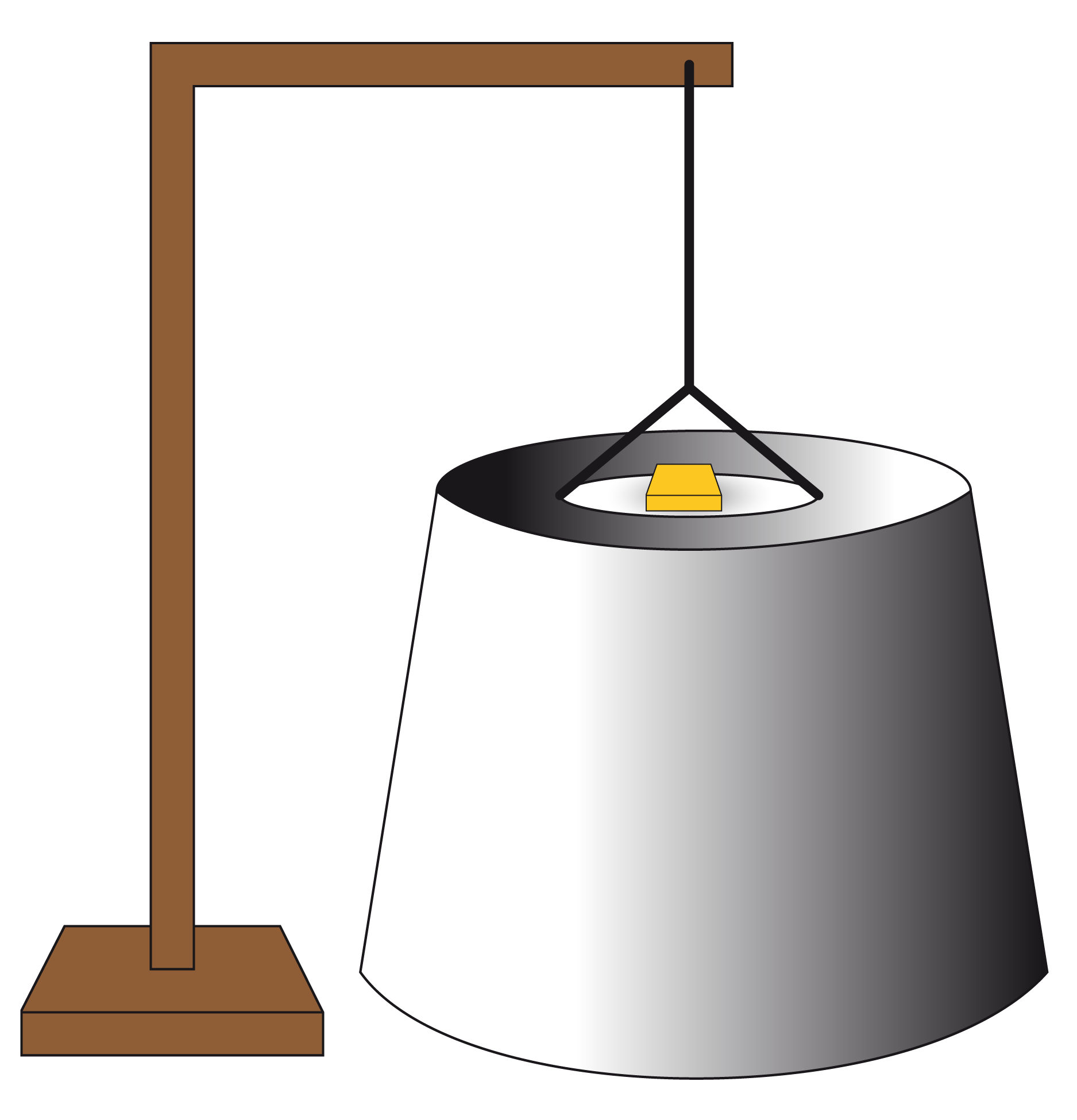 Many countries also have disability benefits…


…but to qualify you must show you can’t work.
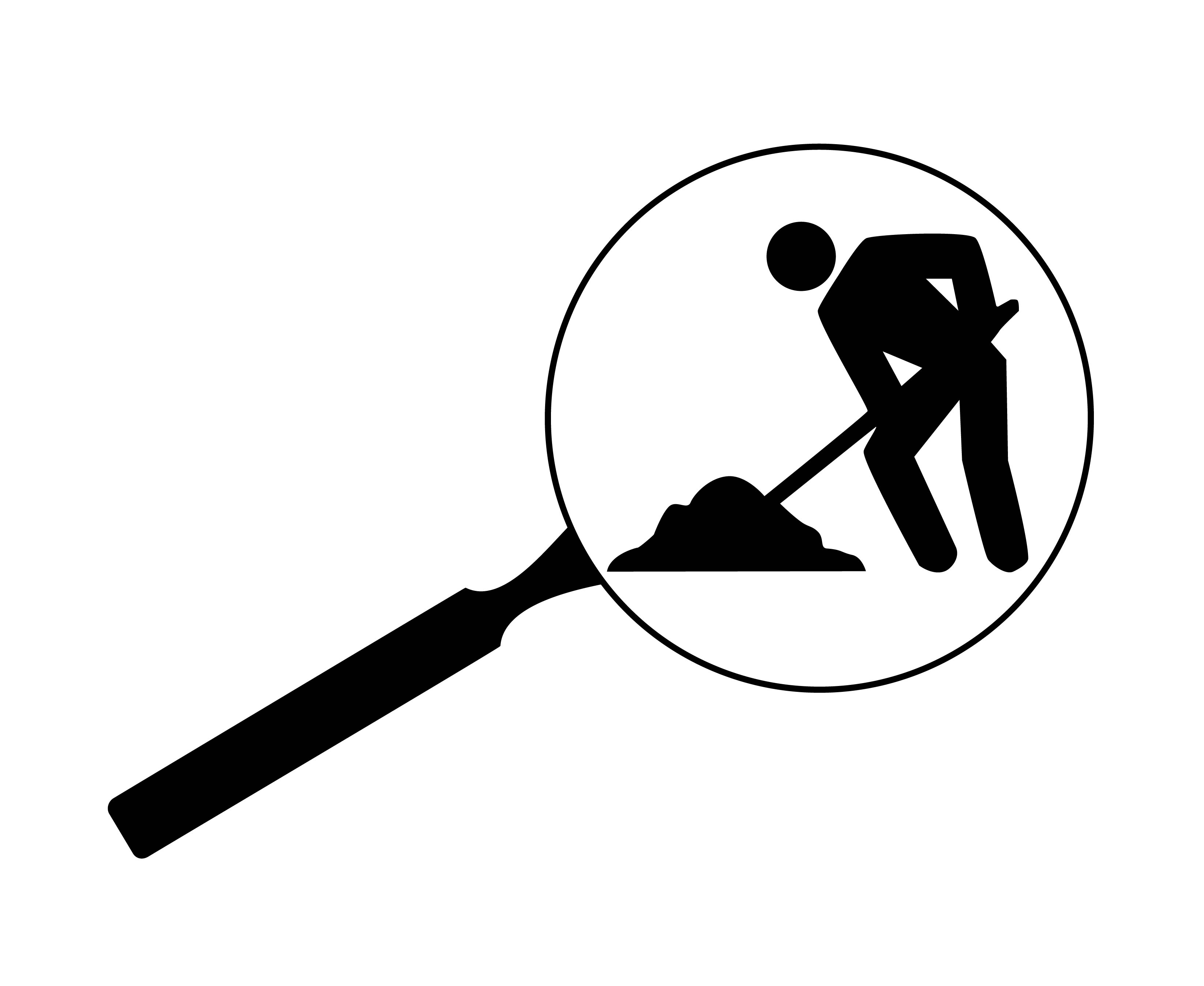 This is quite confusing becausedisabled people are all different

1. Some can do paid work just like (some) non-disabled people 
2. Some can do paid work, but for less time or with other changes or support

3. Some people have different gifts and can contribute in different ways
Basic Income is a way to improve these systems…


…to promote citizenship, freedom and rights.
Basic Income means every person gets… 


…a regular amount of money to live on.
Basic Income is different because it is for EVERYONE

1. Rich people and poor people
2. Everyone in the family

3. People with and without jobs
Many disabled people need EXTRA money…


…so we need to work for  Basic Income Plus.
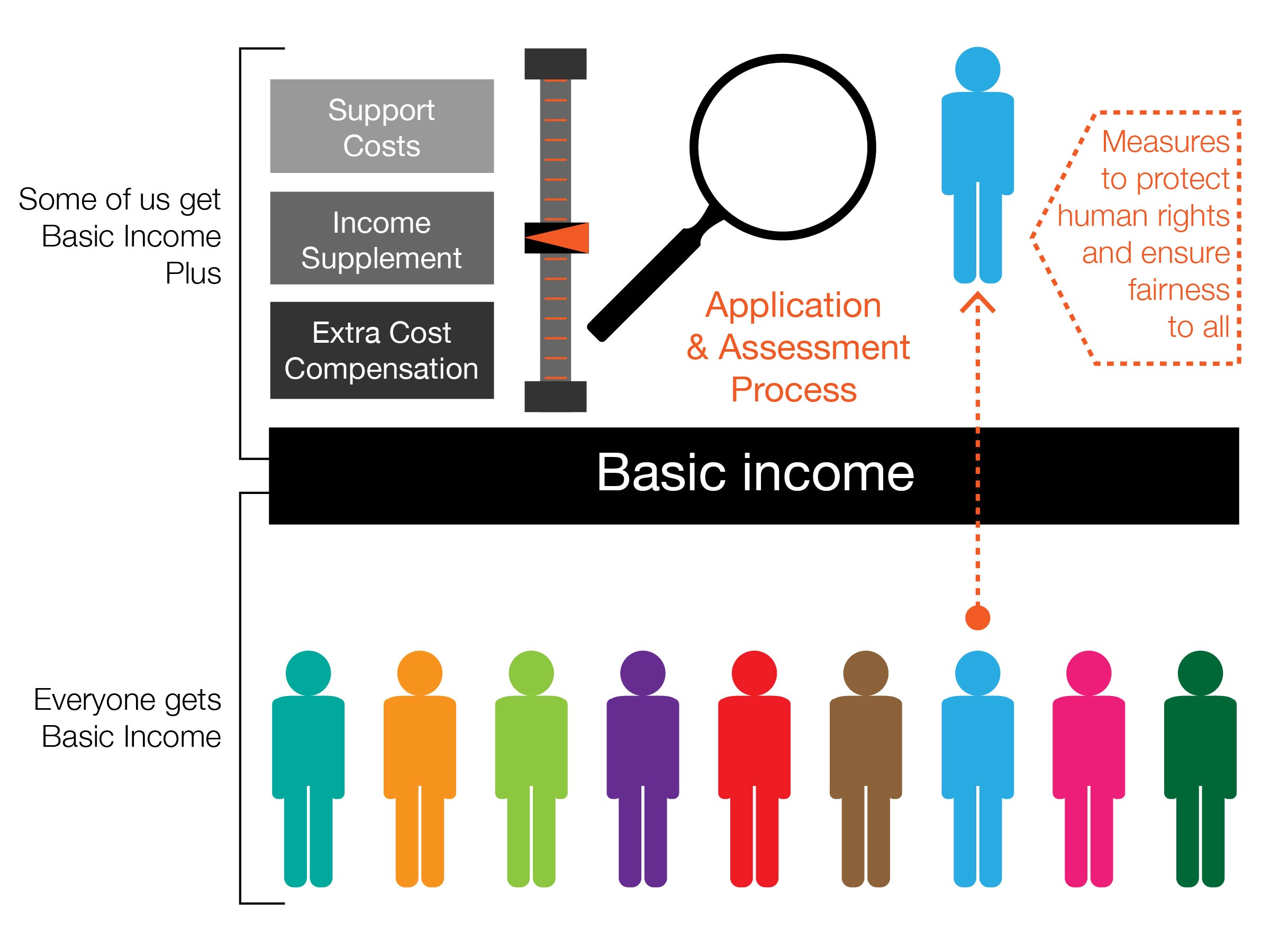 Basic Income Plus means that people would get EXTRA to…

1. reduce inequality
2. meet extra disability costs

3. pay for additional support
Basic income Plus is a system to…


…empower all disabled people to be full citizens.
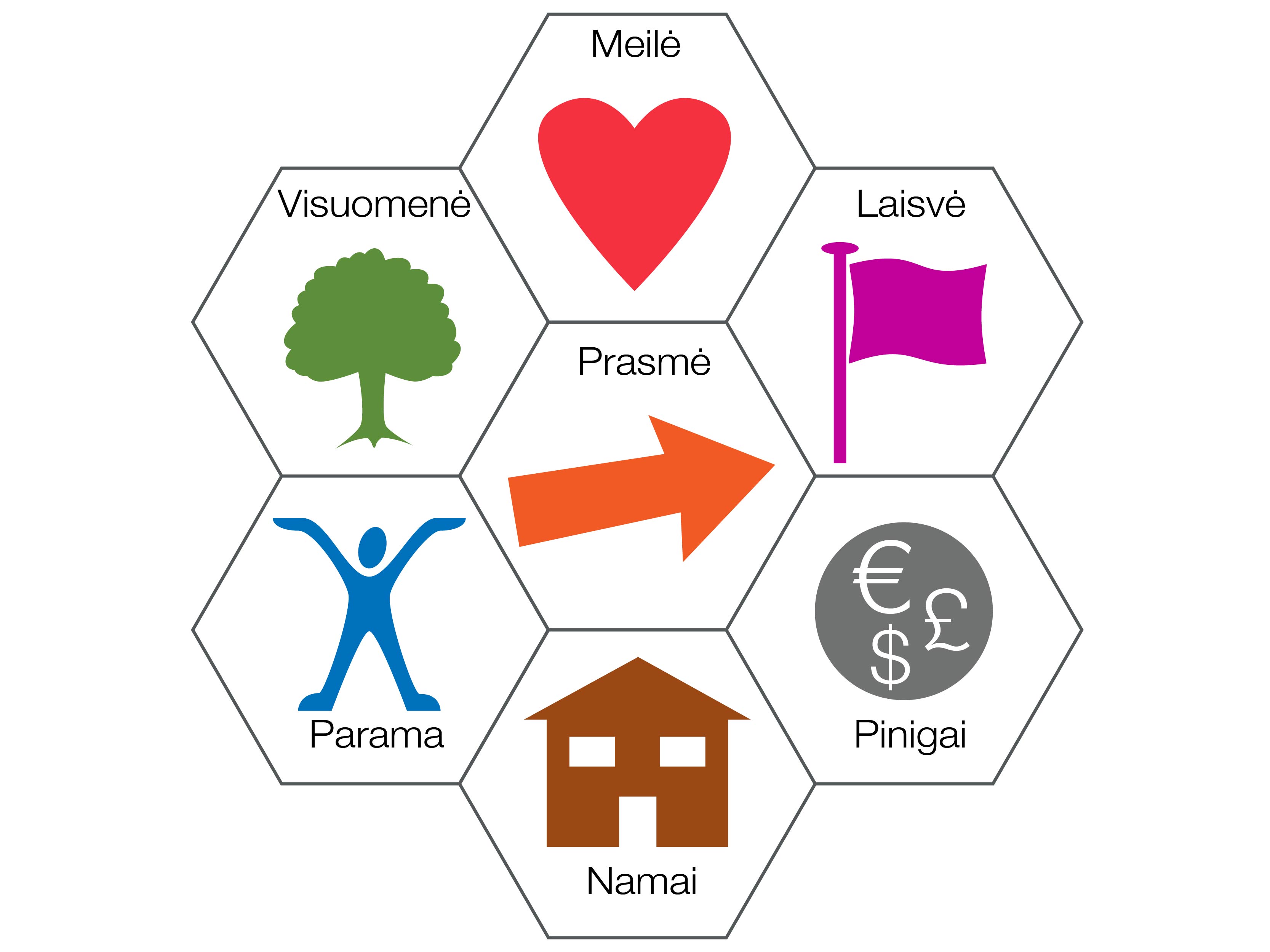 Basic income may seem an impossible dream…


…but lots of people are starting to take it seriously.
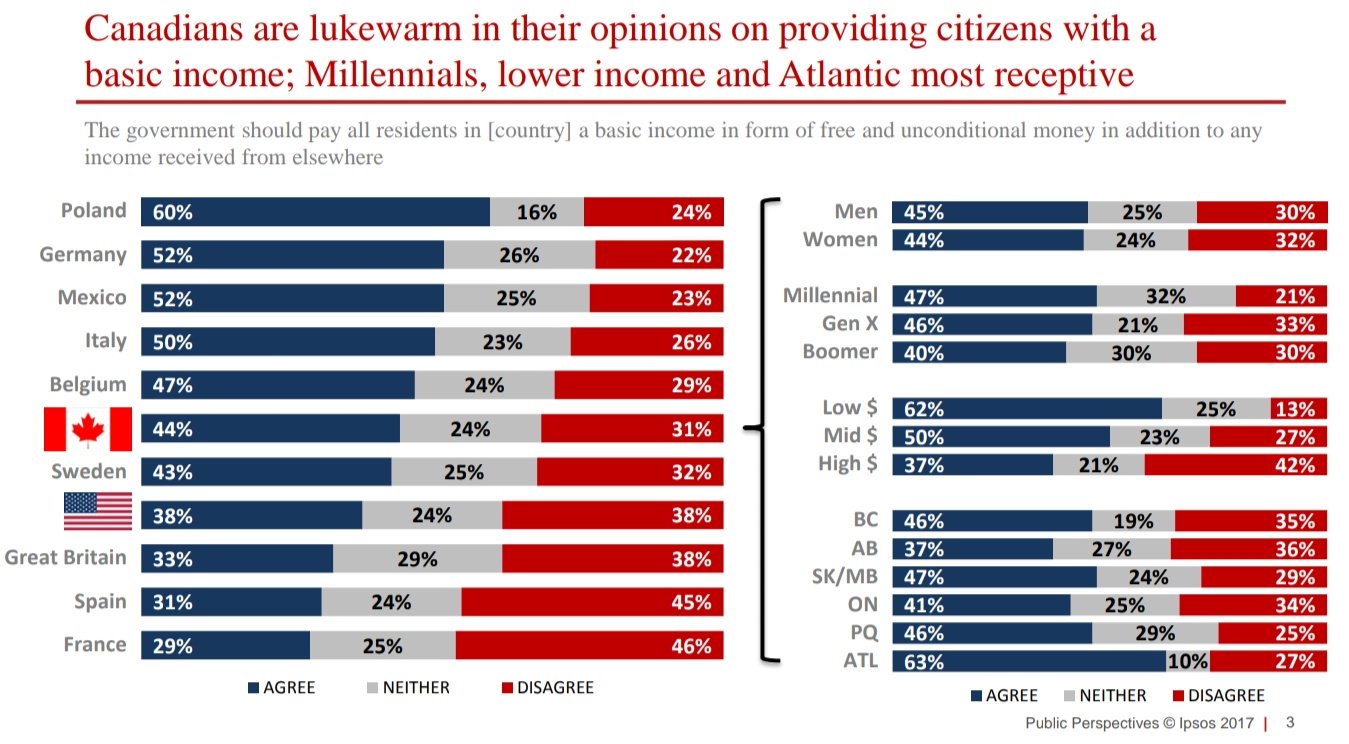 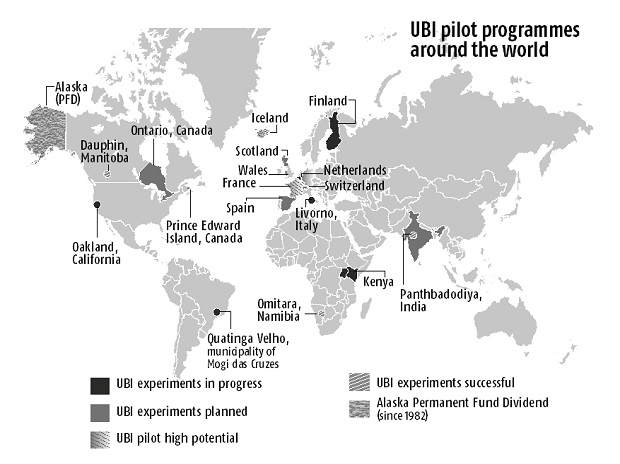 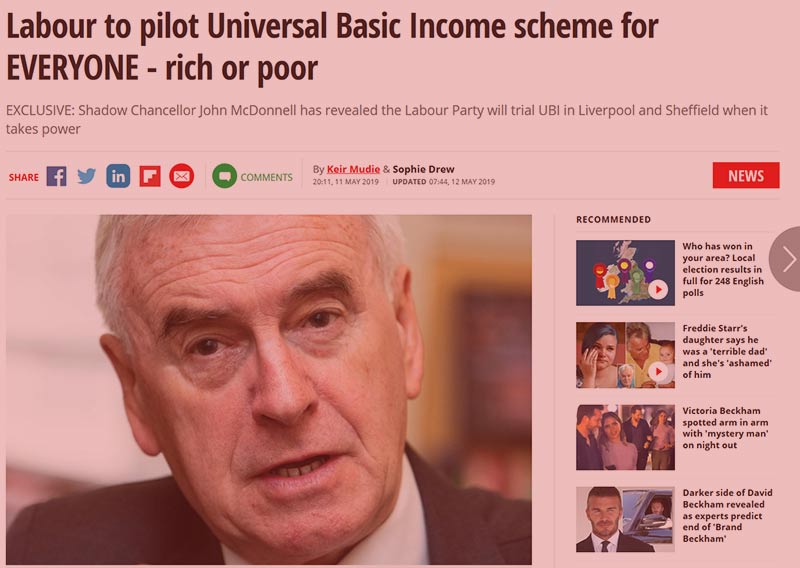 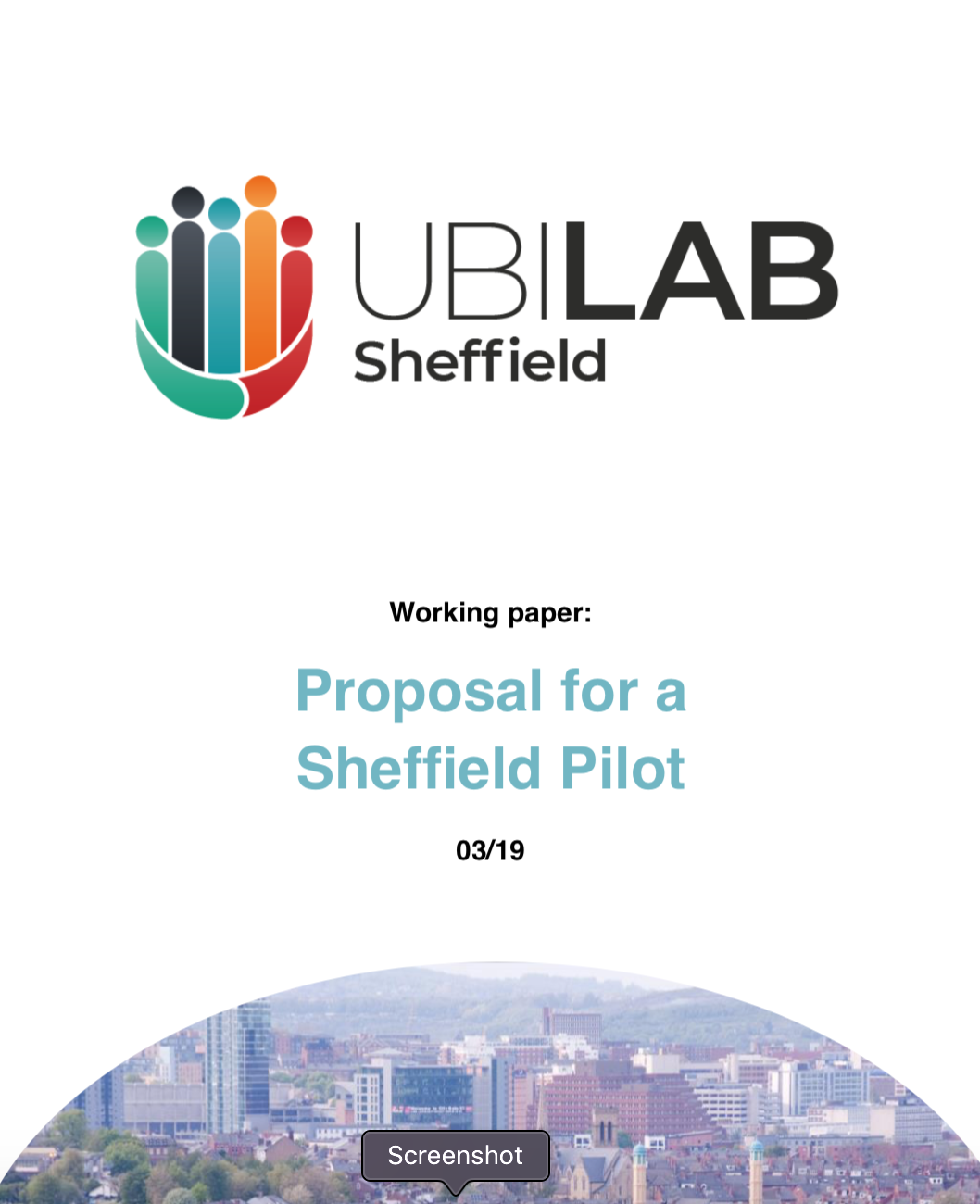 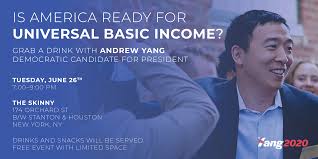 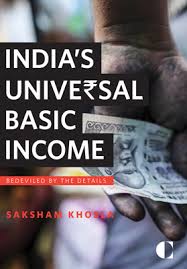 There is a lot of evidence that Basic Income would…
Reduce poverty
Improve health
Improve work life
End benefit stigma
Reduce suicides
Reduce bureaucracy
Increase solidarity
Increase citizen action
Improve life for carers
Reduce domestic violence
Improve learning
Not everybody likes the idea of Basic Income some fear

1. It is too expensive (high taxes)

2. It will make us lazy

3. It will lead to other cuts
Some disabled peoplelike the idea, some don’t
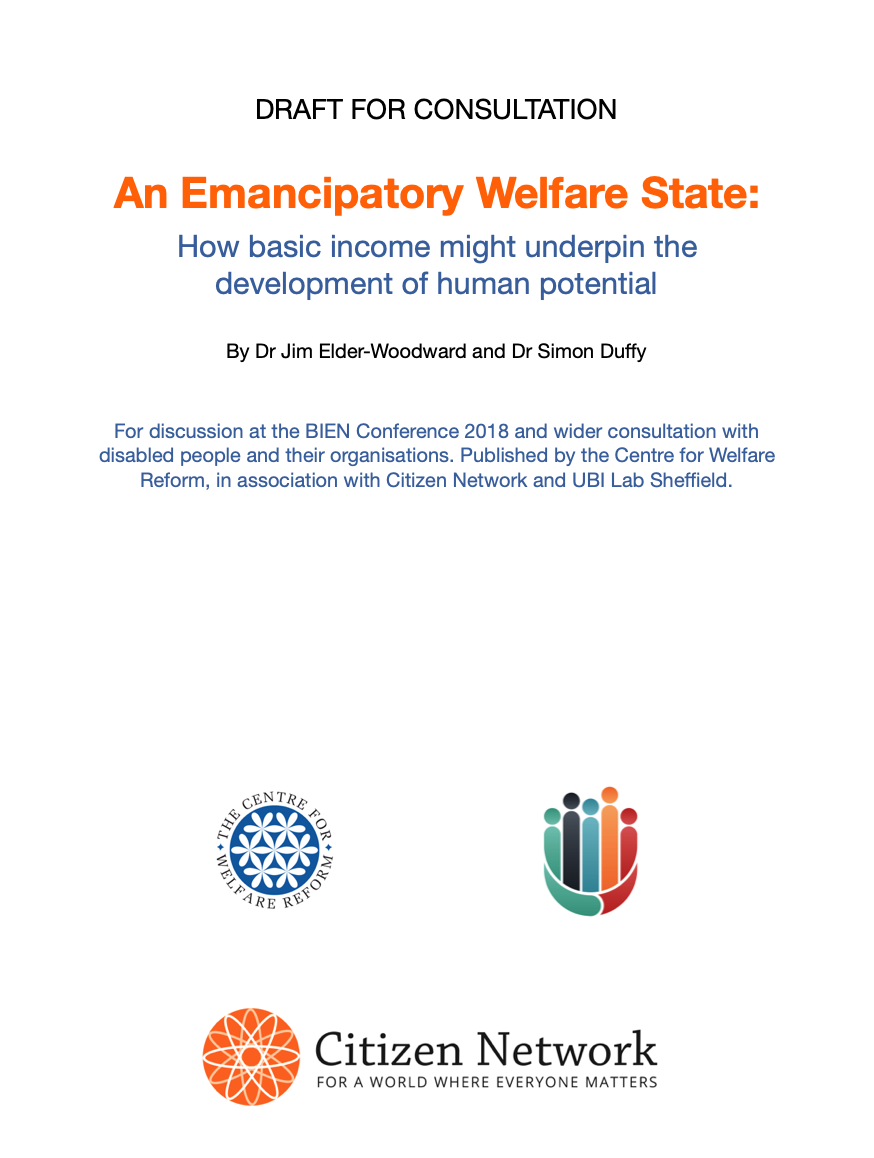 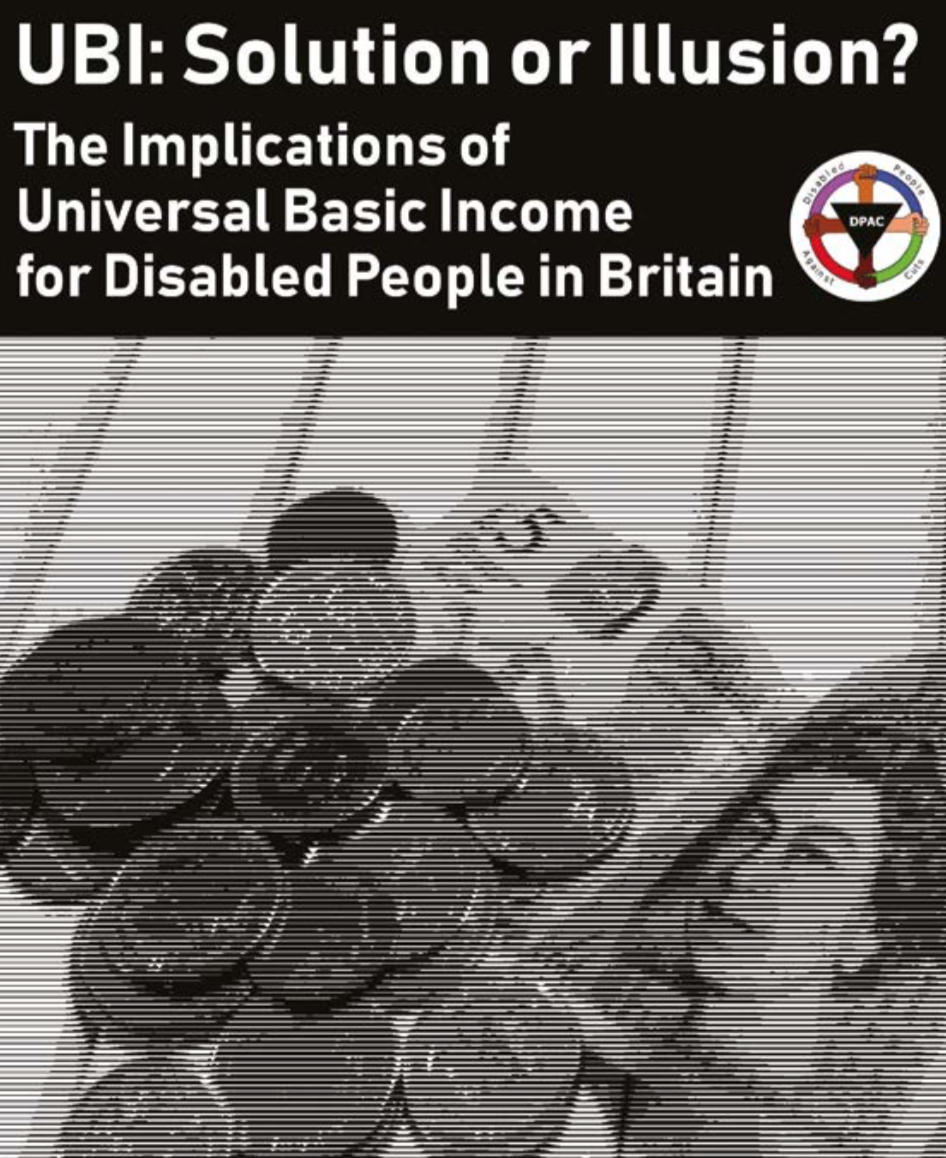 V
Basic Income would be good for disabled people because

1. It improves life for everyone

2. It creates a secure income for everyone

3. It makes family life better

4. It makes it easier to contribute

5. It unites disabled people with other groups
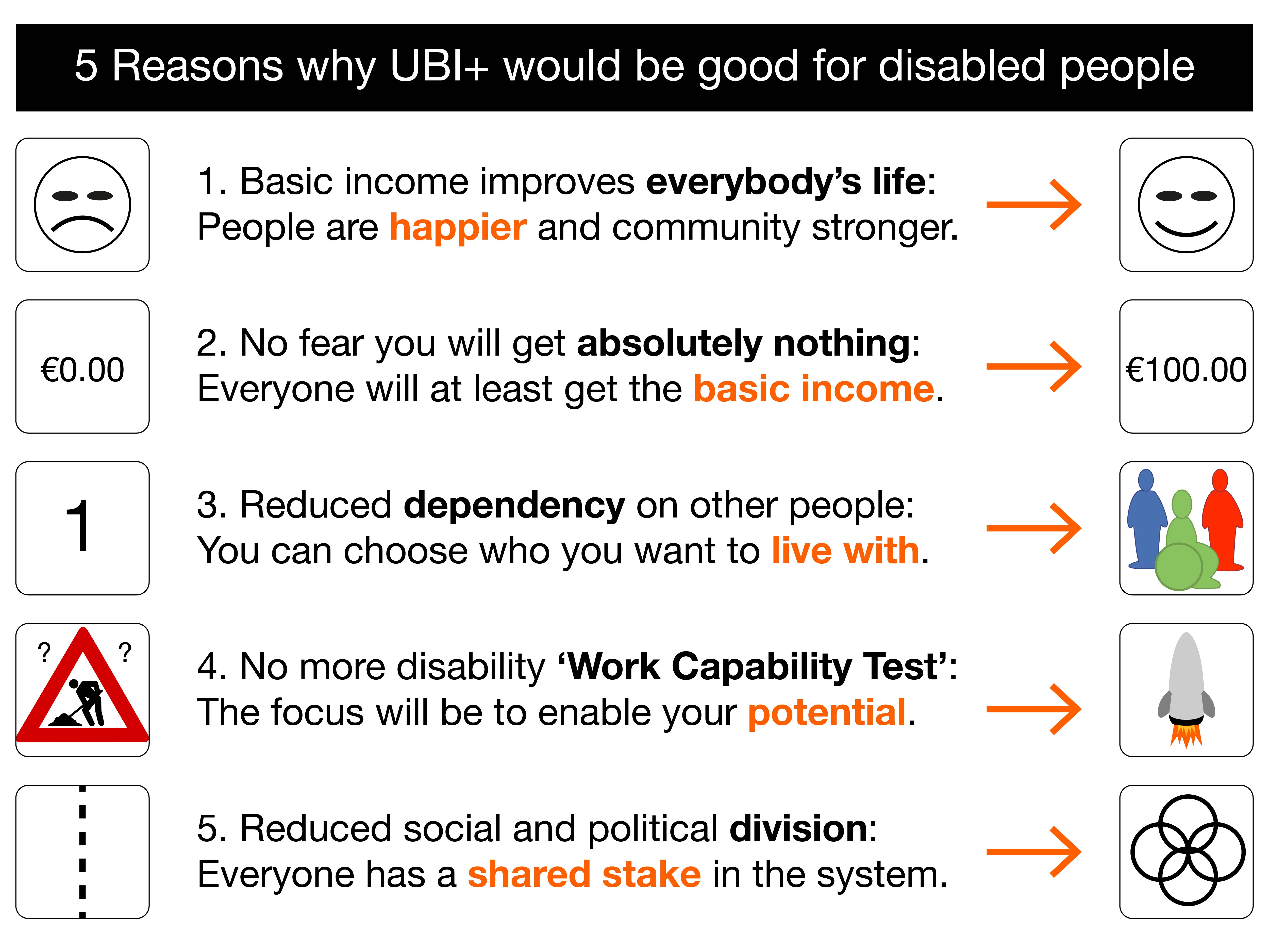 Some questions

1. Is it clear what basic income is?

2. Is basic income a good idea?

3. Should Inclusion Europe support it?
Possible actions

1. Discuss this when you get home

2. Fill in our online survey

3. Connect to Citizen Network